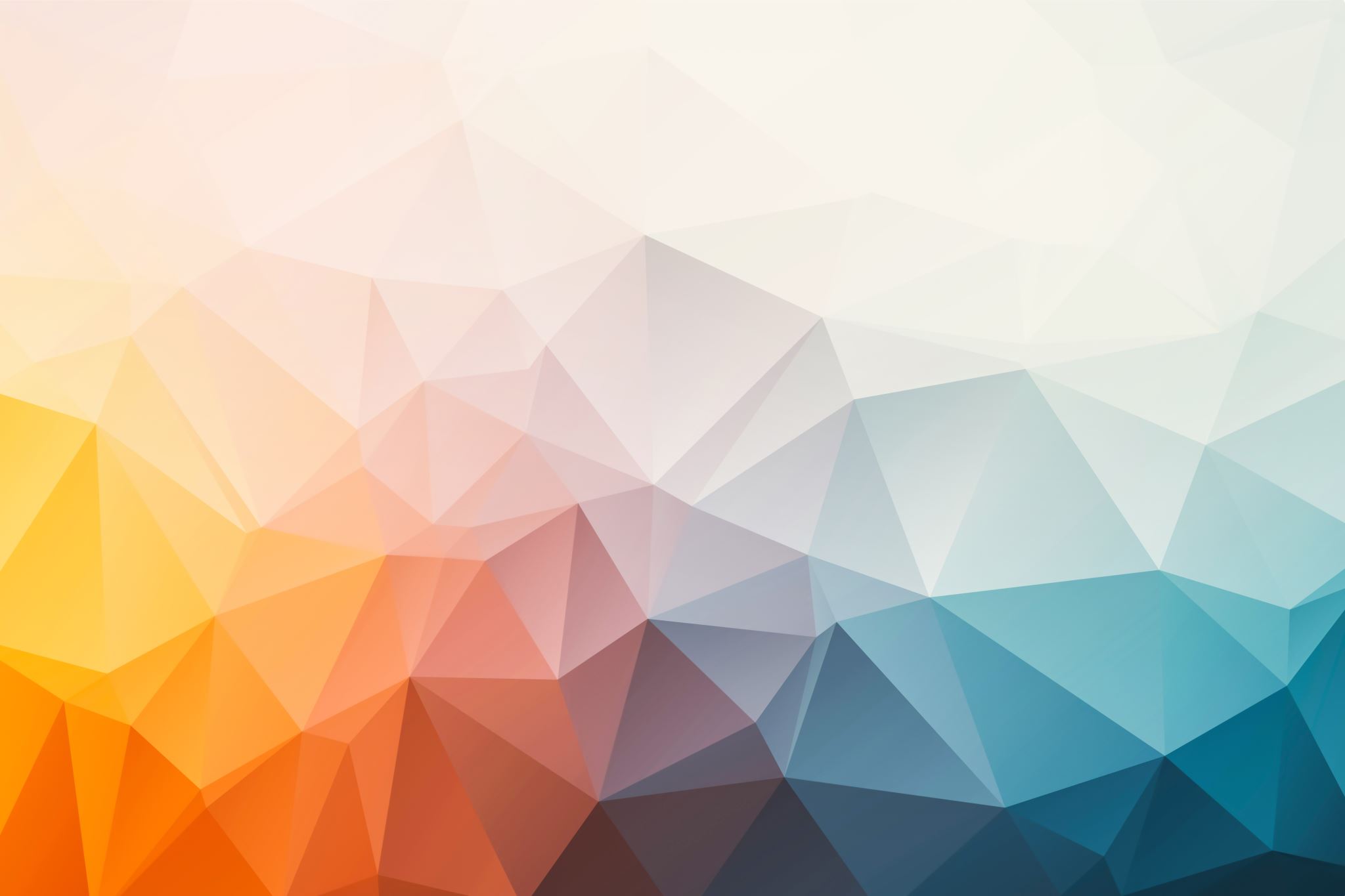 Functions
Chapter 3
Algebra and Trigonometry 2e
OpenStax
Jay Abramson
https://openstax.org/details/books/algebra-and-trigonometry-2e
[Speaker Notes: Images and notes within these slides are from the OpenStax textbook Algebra and Trigonometry 2e]
Inverse Functions
https://openstax.org/details/books/algebra-and-trigonometry-2e
Section 3.7
What are the skills discussed in this section?

Verify inverse functions.
Determine the domain and range of an inverse function and restrict the domain of a function to make it one-to-one.
Find or evaluate the inverse of a function.
Use the graph of a one-to-one function to graph its inverse function on the same axes.
https://openstax.org/details/books/algebra-and-trigonometry-2e
[Speaker Notes: In this section, we will practice determining domains and ranges for specific functions. We can write the domain and range in interval notation, which uses values within brackets to describe a set of numbers.]
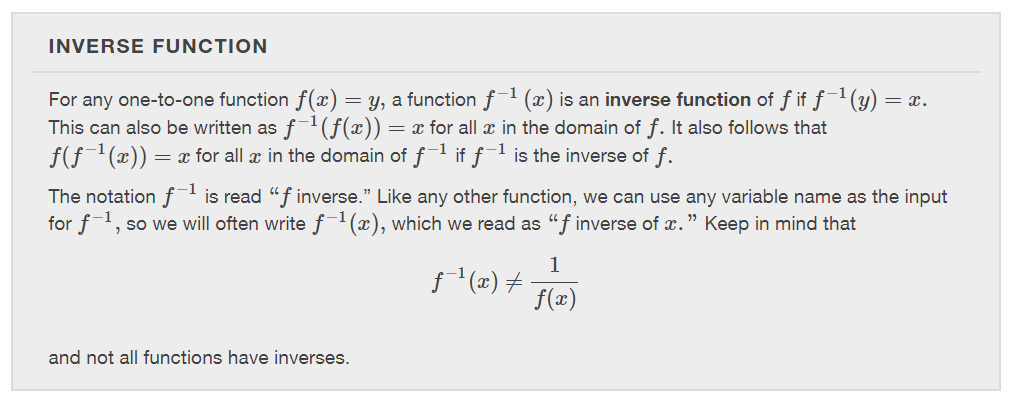 https://openstax.org/details/books/algebra-and-trigonometry-2e
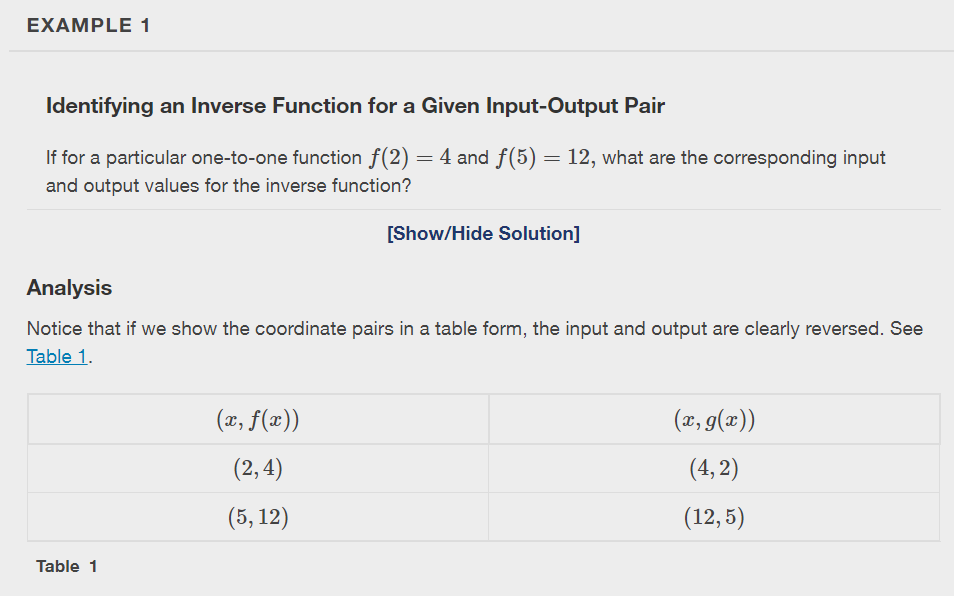 https://openstax.org/details/books/algebra-and-trigonometry-2e
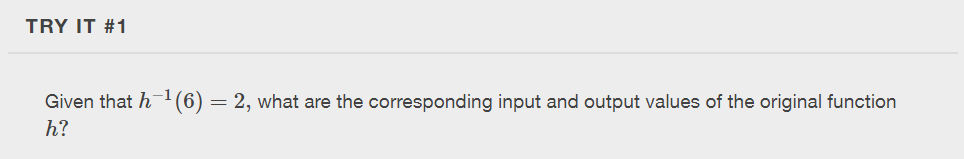 https://openstax.org/details/books/algebra-and-trigonometry-2e
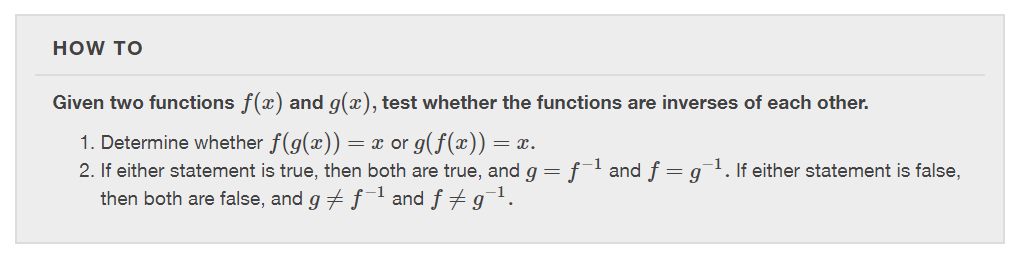 https://openstax.org/details/books/algebra-and-trigonometry-2e
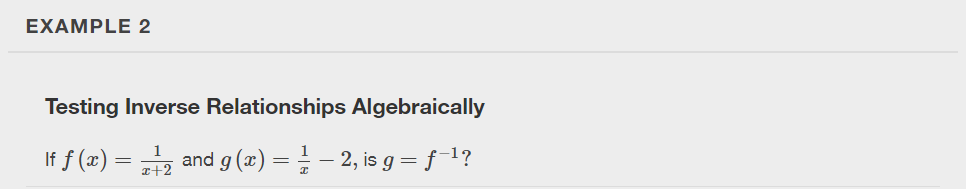 https://openstax.org/details/books/algebra-and-trigonometry-2e
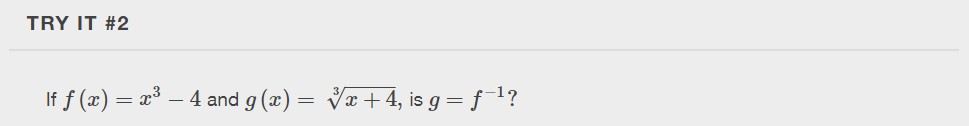 https://openstax.org/details/books/algebra-and-trigonometry-2e
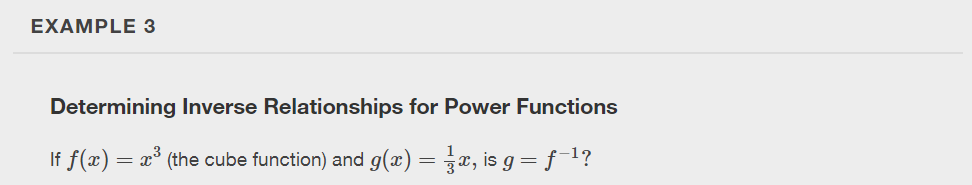 https://openstax.org/details/books/algebra-and-trigonometry-2e
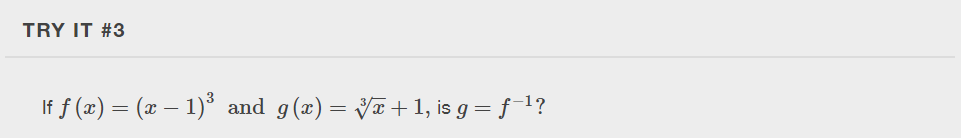 https://openstax.org/details/books/algebra-and-trigonometry-2e
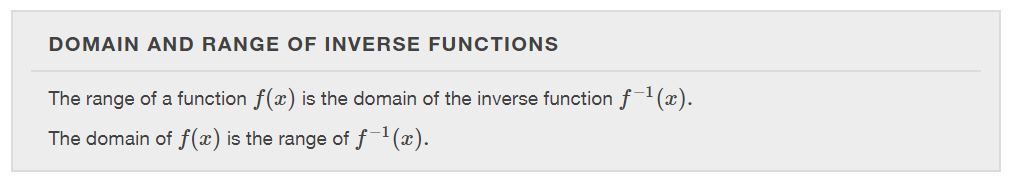 https://openstax.org/details/books/algebra-and-trigonometry-2e
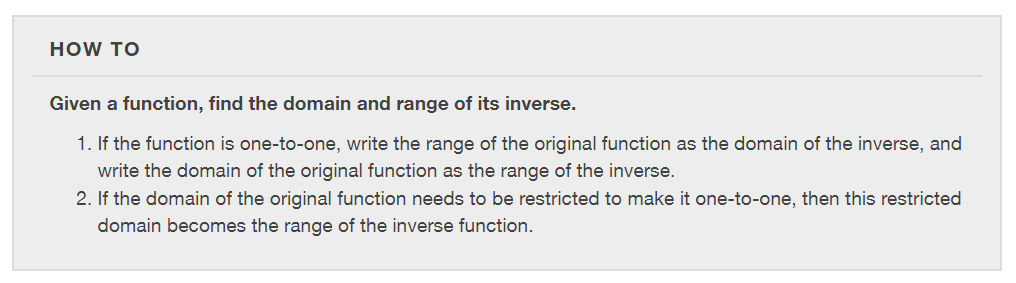 https://openstax.org/details/books/algebra-and-trigonometry-2e
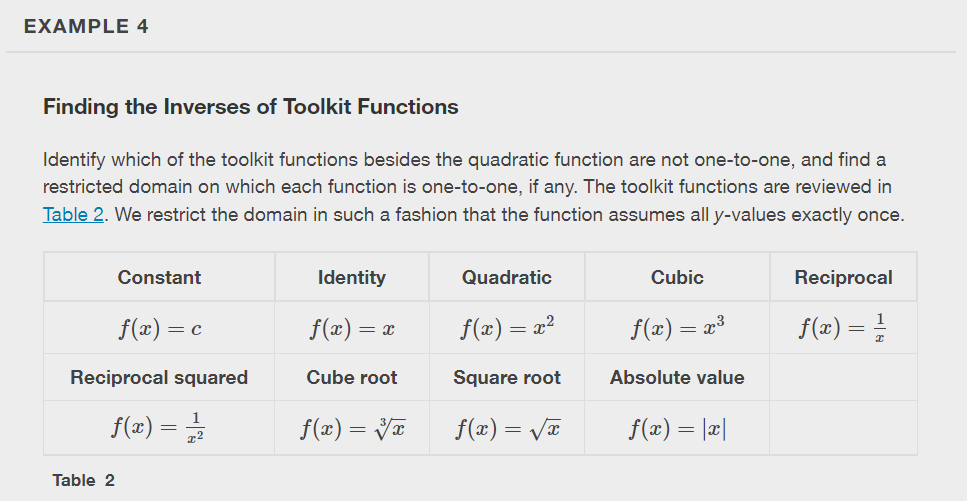 https://openstax.org/details/books/algebra-and-trigonometry-2e
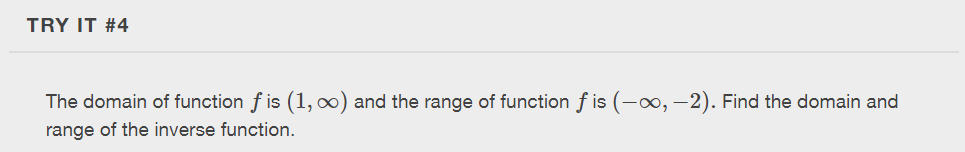 https://openstax.org/details/books/algebra-and-trigonometry-2e
Finding and Evaluating Inverse Functions

Once we have a one-to-one function, we can evaluate its inverse at specific inverse function inputs or construct a complete representation of the inverse function in many cases.

Inverting Tabular Functions
Suppose we want to find the inverse of a function represented in table form. Remember that the domain of a function is the range of the inverse and the range of the function is the domain of the inverse. So we need to interchange the domain and range.

Each row (or column) of inputs becomes the row (or column) of outputs for the inverse function. Similarly, each row (or column) of outputs becomes the row (or column) of inputs for the inverse function.
https://openstax.org/details/books/algebra-and-trigonometry-2e
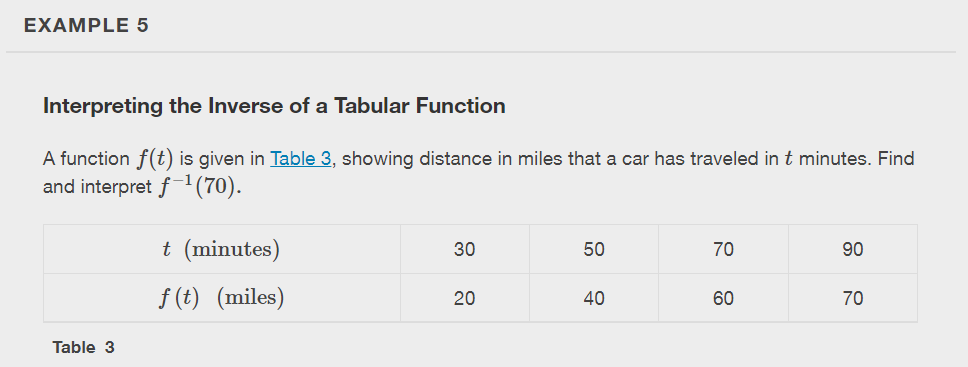 https://openstax.org/details/books/algebra-and-trigonometry-2e
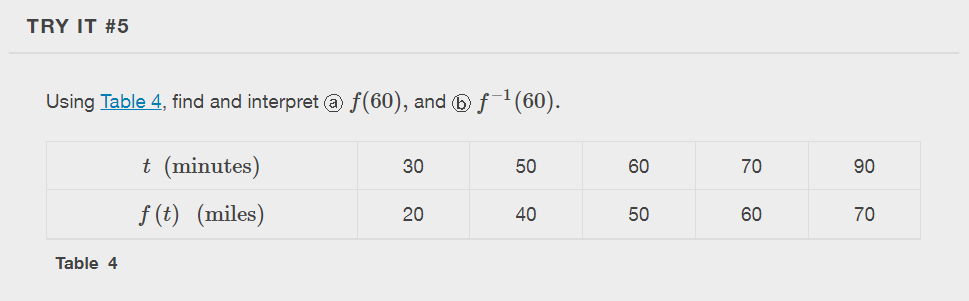 https://openstax.org/details/books/algebra-and-trigonometry-2e
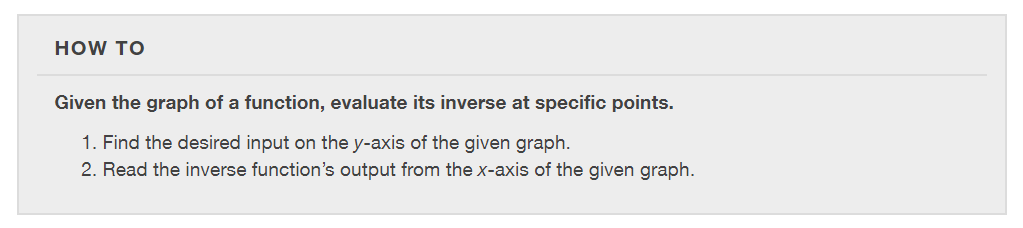 https://openstax.org/details/books/algebra-and-trigonometry-2e
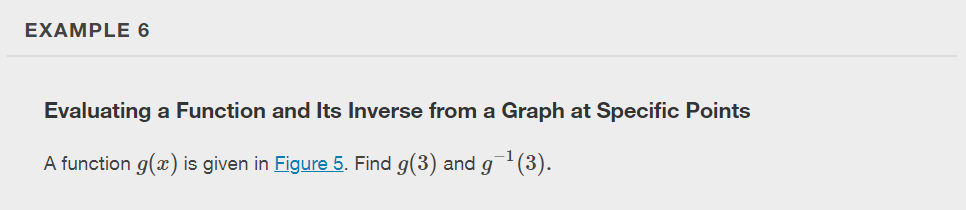 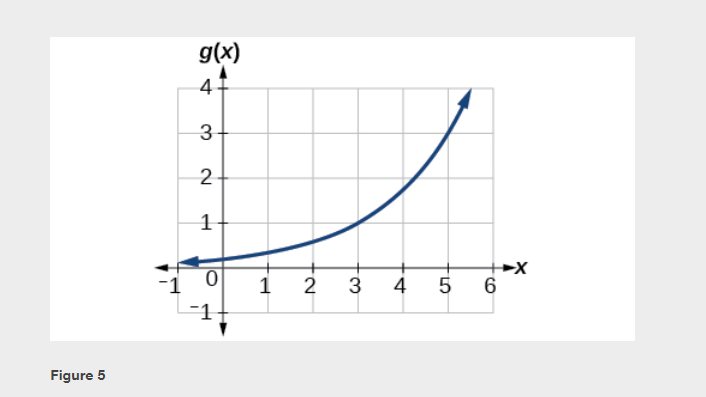 https://openstax.org/details/books/algebra-and-trigonometry-2e
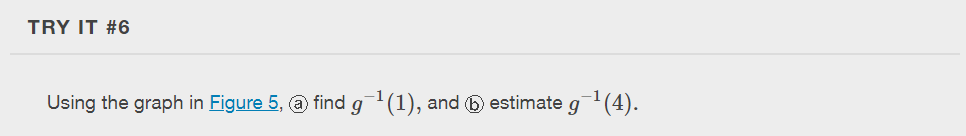 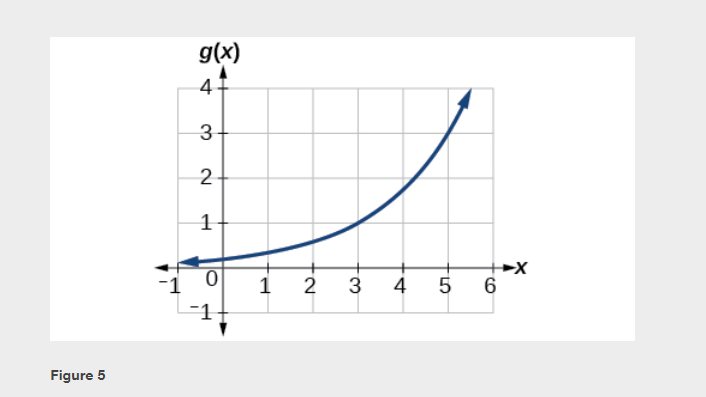 https://openstax.org/details/books/algebra-and-trigonometry-2e
[Speaker Notes: Use a graphing calculator to graph.]
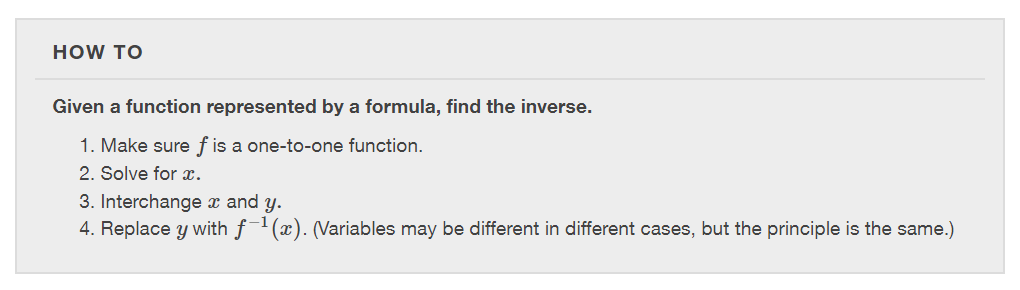 https://openstax.org/details/books/algebra-and-trigonometry-2e
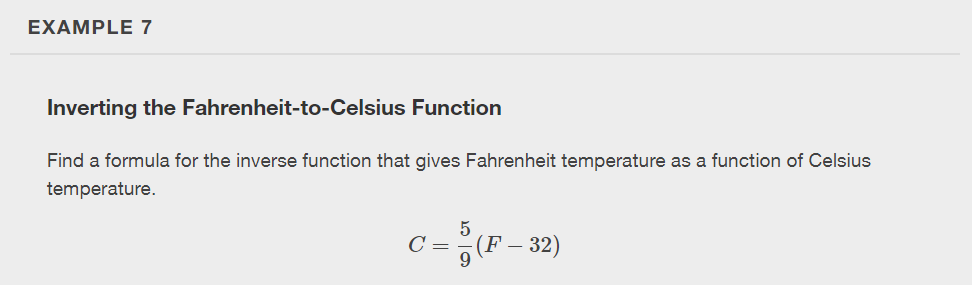 https://openstax.org/details/books/algebra-and-trigonometry-2e
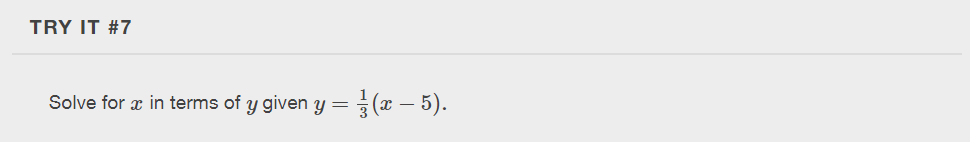 https://openstax.org/details/books/algebra-and-trigonometry-2e
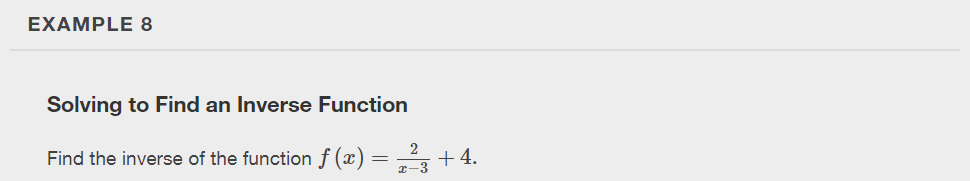 https://openstax.org/details/books/algebra-and-trigonometry-2e
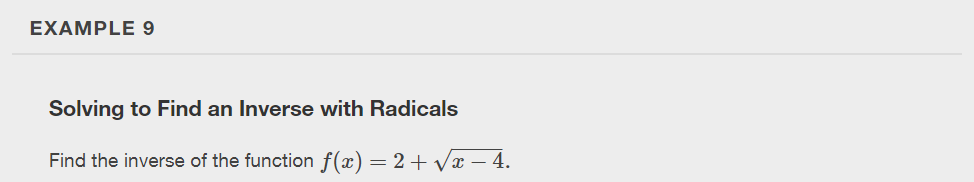 https://openstax.org/details/books/algebra-and-trigonometry-2e
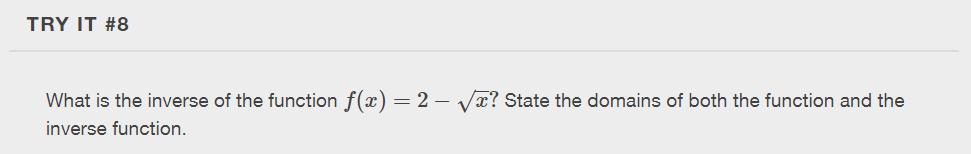 https://openstax.org/details/books/algebra-and-trigonometry-2e
Finding Inverse Functions and Their Graphs

Now that we can find the inverse of a function, we will explore the graphs of functions and their inverses.
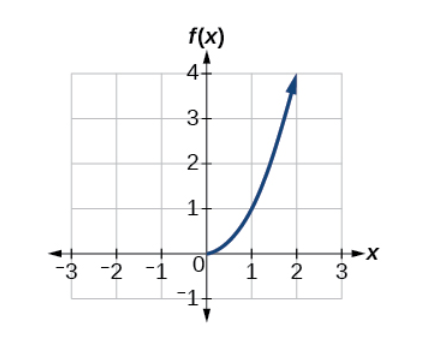 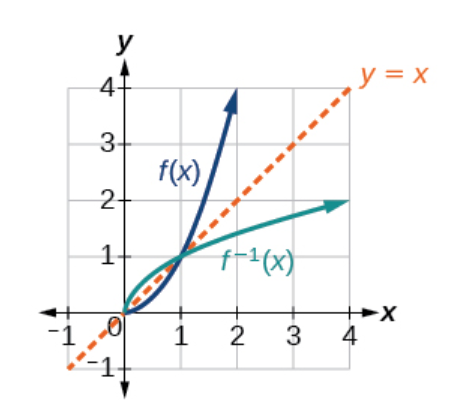 https://openstax.org/details/books/algebra-and-trigonometry-2e
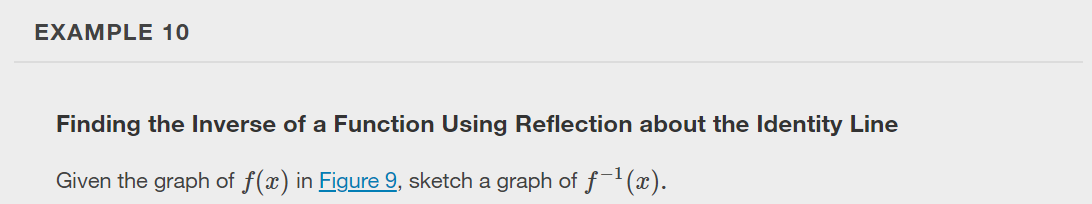 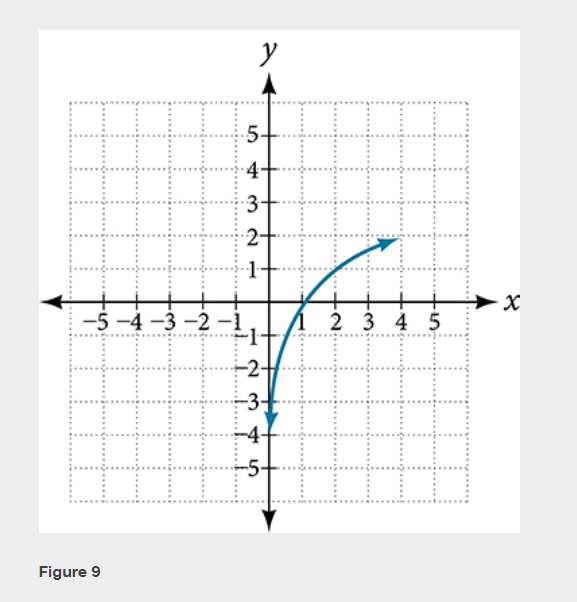 https://openstax.org/details/books/algebra-and-trigonometry-2e
What did you learn in this section?

Graph functions using vertical and horizontal shifts.
Graph functions using reflections about the x-axis and the y-axis.
Determine whether a function is even, odd, or neither from its graph.
Graph functions using compressions and stretches.
Combine transformations.
https://openstax.org/details/books/algebra-and-trigonometry-2e
[Speaker Notes: Do you have any questions?]
This resource is an adaptation of the OpenStax Algebra and Trigonometry 2e open textbook and is © Susan Aydelotte under a CC BY-NC-SA 4.0 International license; it may be reproduced or modified for noncommercial purposes only but must be attributed to OpenStax, Rice University and any changes must be noted. Any adaptation must be shared under the same type of license.
https://openstax.org/details/books/algebra-and-trigonometry-2e